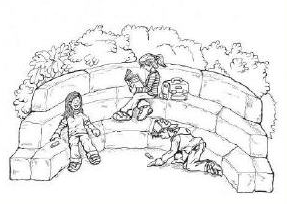 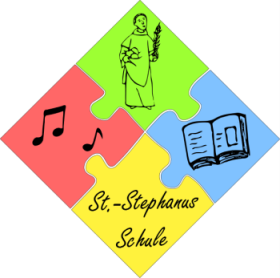 Schulformen
Informationsveranstaltung  der GGS Im Kirchfeld
1
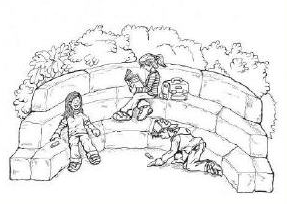 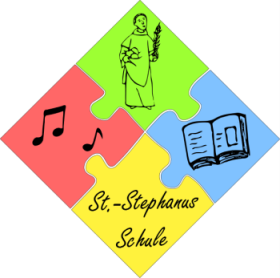 Schulformen
Informationsveranstaltung  der GGS Im Kirchfeld
2
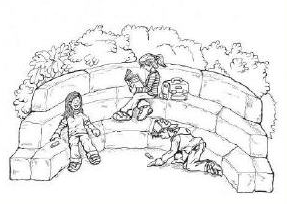 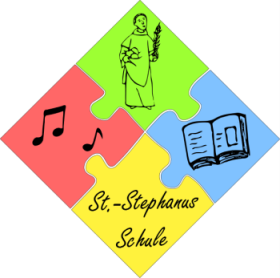 Schulformen
Informationsveranstaltung  der GGS Im Kirchfeld
3